«Природа - дом,в котором мы живём»
Детская инициатива – проект 6Б класса
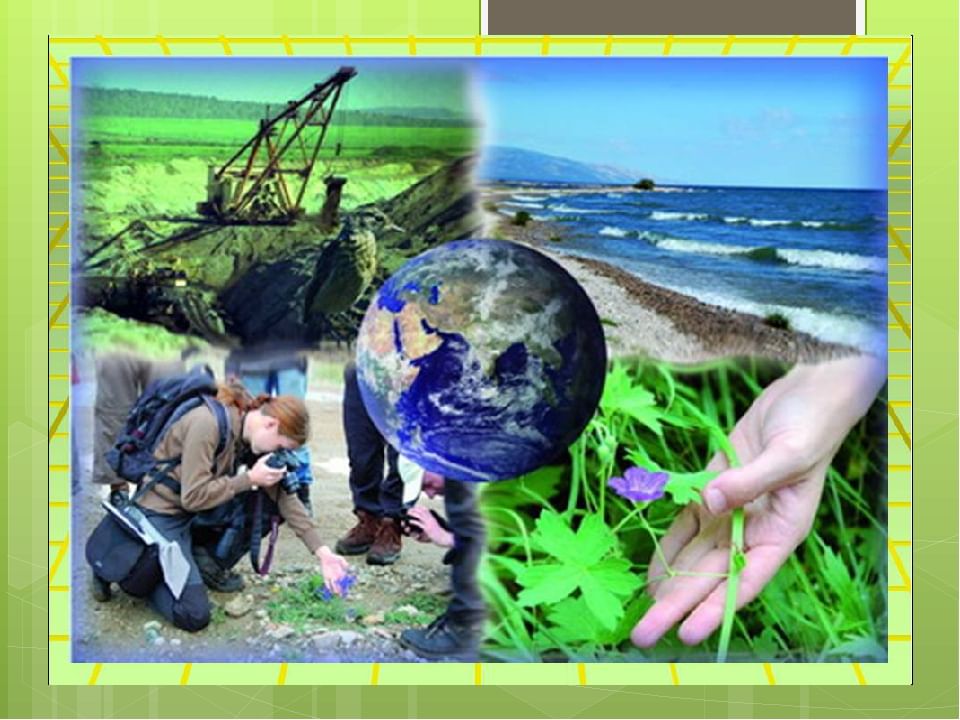 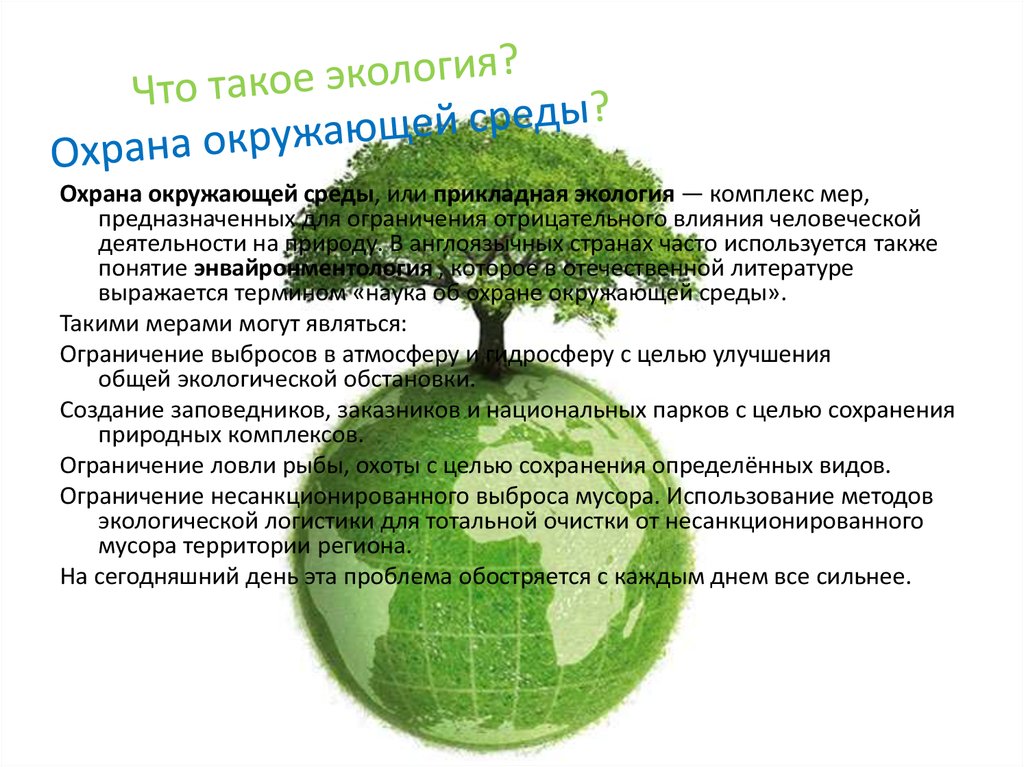 Цель проекта:
формирование экологической культуры и расширение знаний подростков о законах и проблемах окружающей среды; воспитание любви к природе, Родине, самому себе.
Задачи инициативы «Природа - дом, в котором мы живём»:
расширить представление учащихся об экологических законах; 
способствовать формированию патриотизма и гуманного отношения к родной природе; 
формировать негативную нравственную оценку нарушений в сфере природы, негативное отношение к бездумному, безответственному отношению к окружающей среде;
привлекать учащихся к участию в природоохранных мероприятиях, пропаганде экологических идей
Ключевые понятия: природа, ареал обитания, экология, окружающая среда, природные ресурсы, мотивы, интересы, склонности, способности, эколог.
Участие в акции по уборке лесного массива «Лес – зелёные лёгкие планеты»
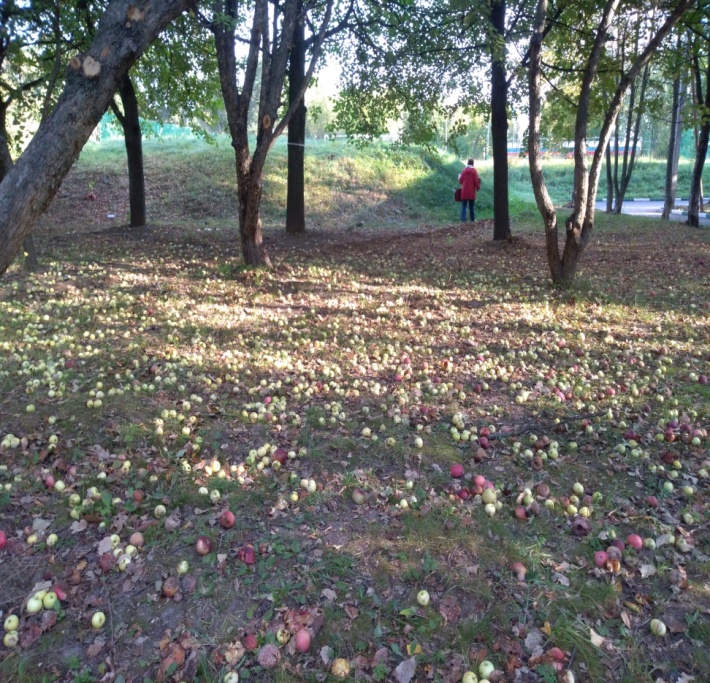 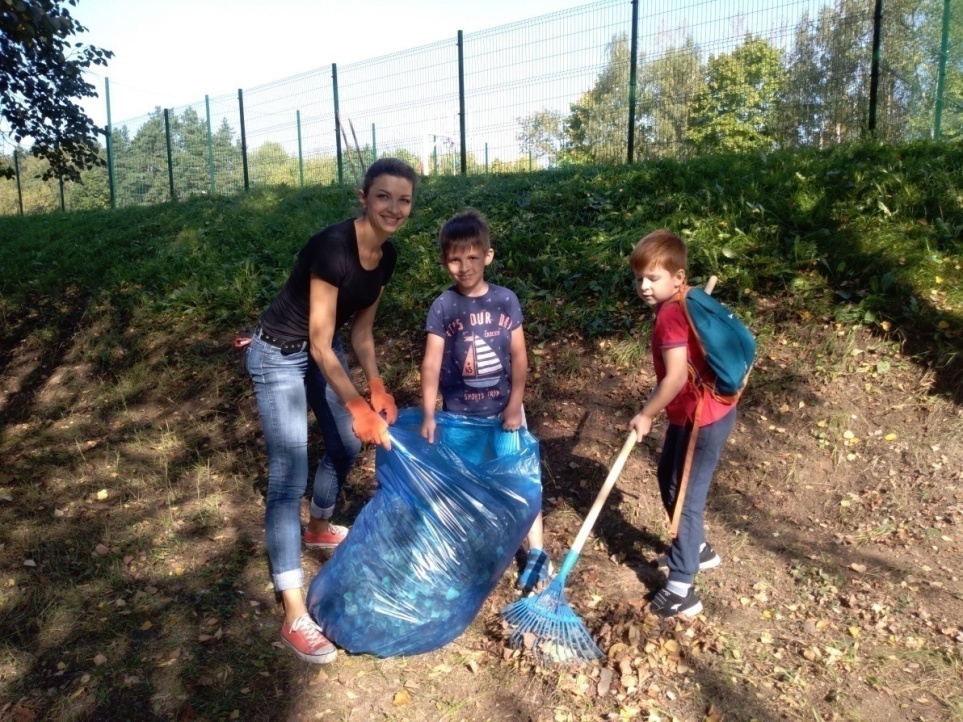 Операция «Кормушка»
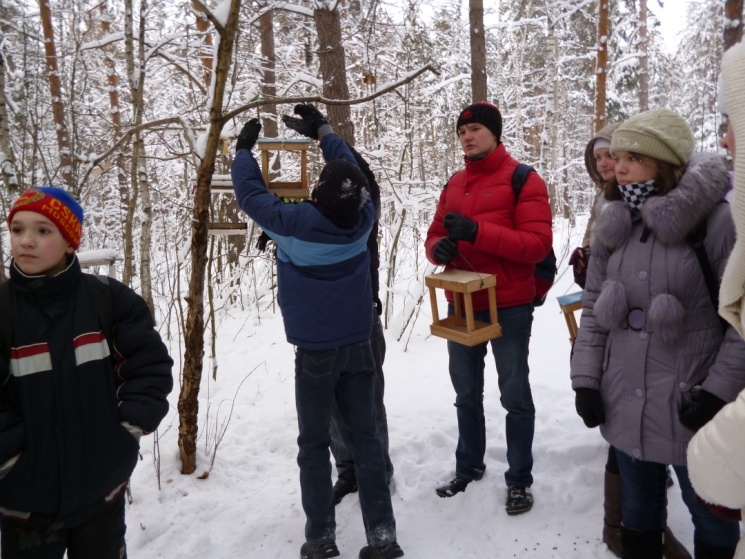 Благотворительная акция «Милосердие без границ»
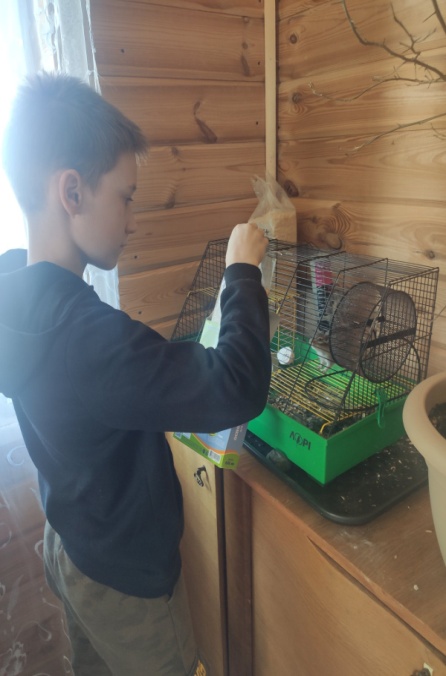 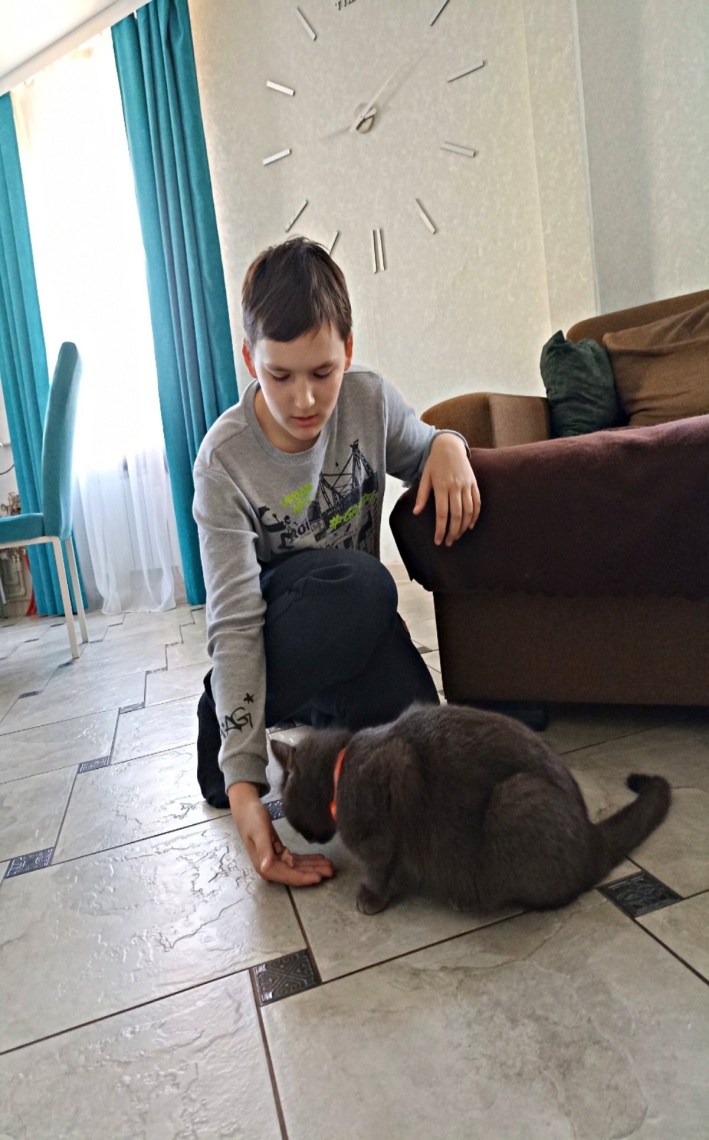 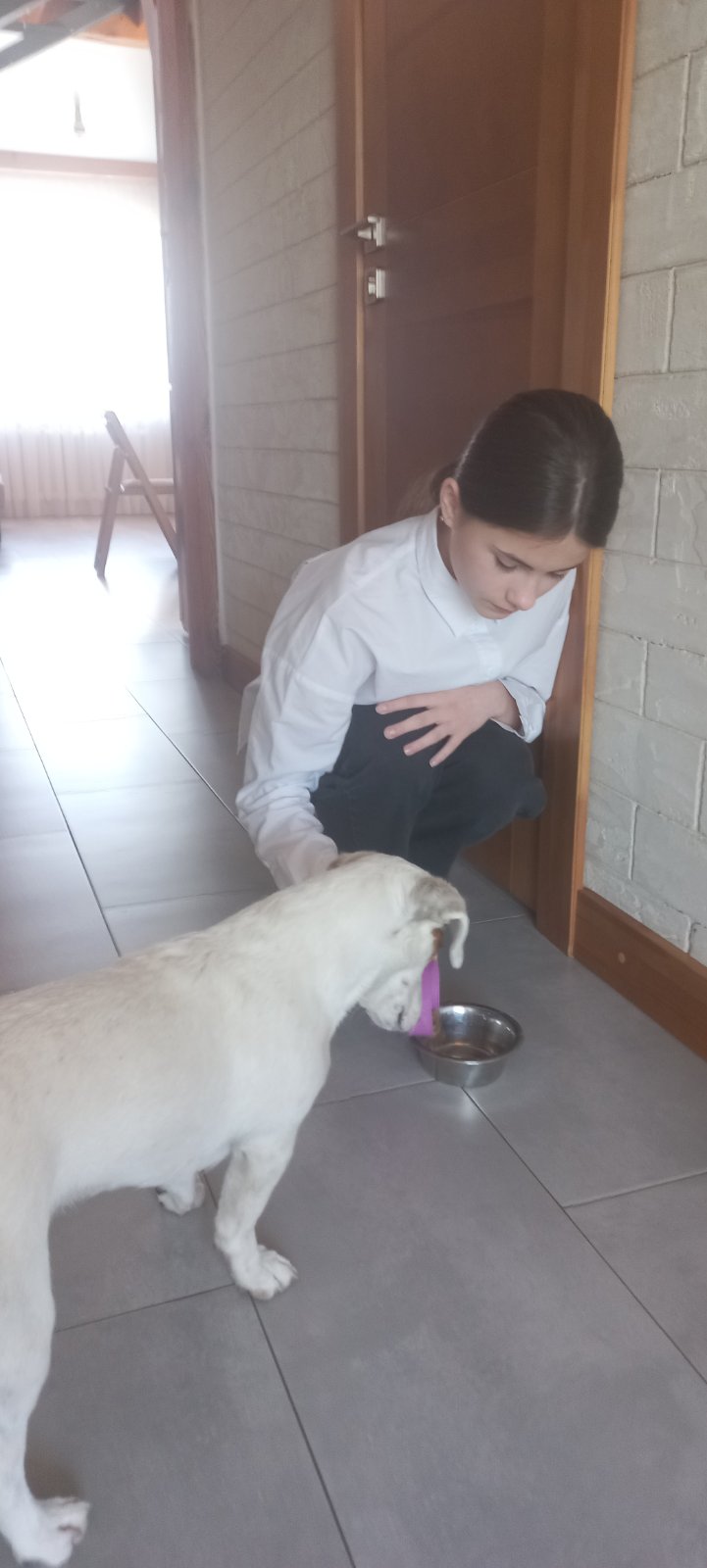 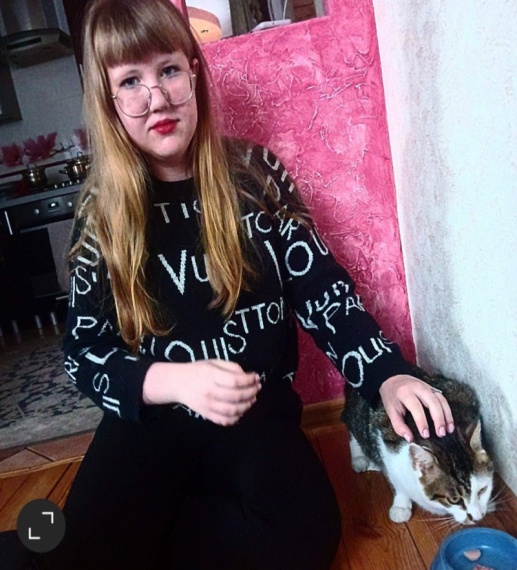 Операция «Листапад»
Все на борьбу с листвой опавшей, старой, Здесь рядом трудятся и старшеклассник, и малыш....Лопаты нарасхват, мешки решат проблему с тарой, Тут только не зевай, домой придешь – поспишь.
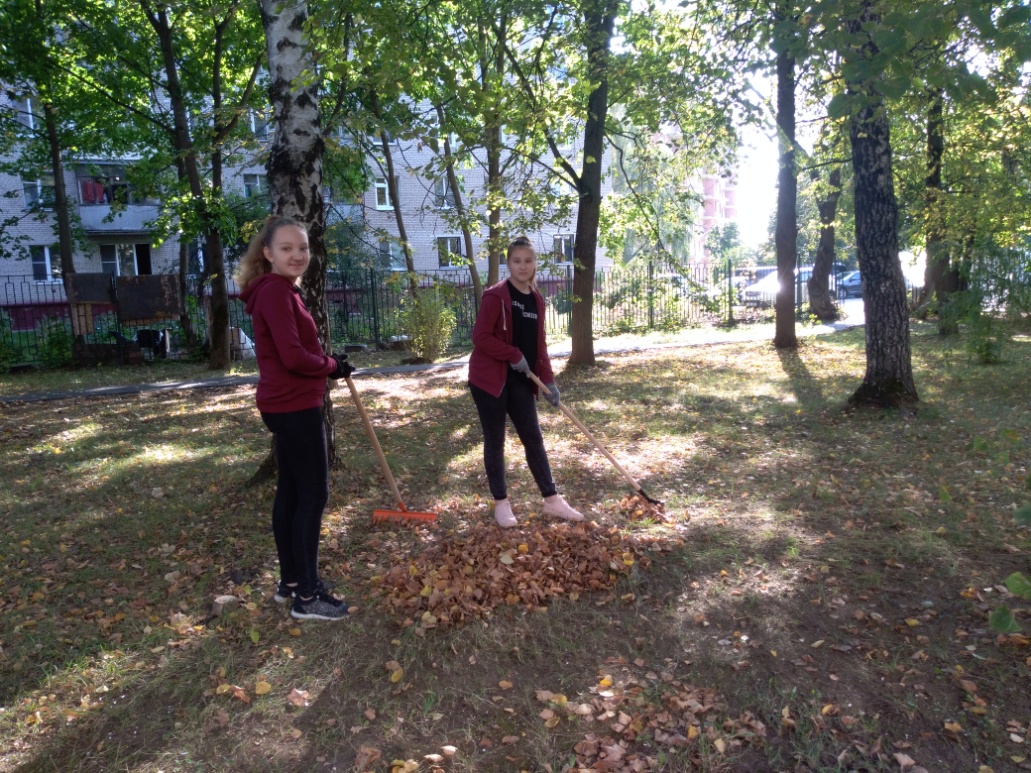 Акция «Сдай макулатуру! Спаси дерево»
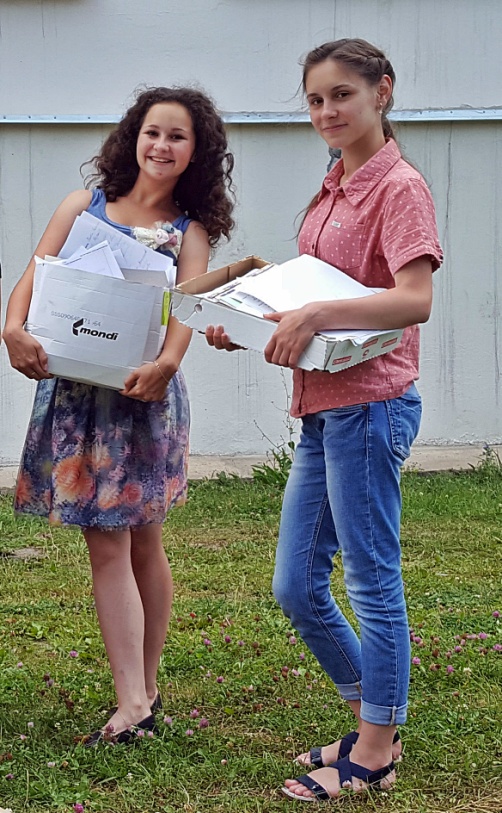 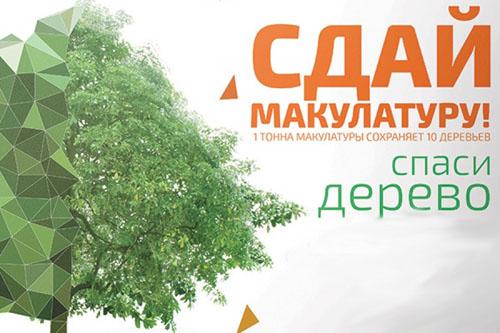 Экология дома
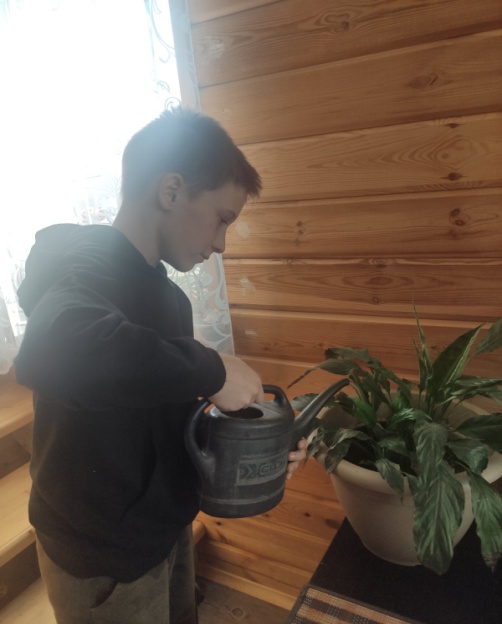 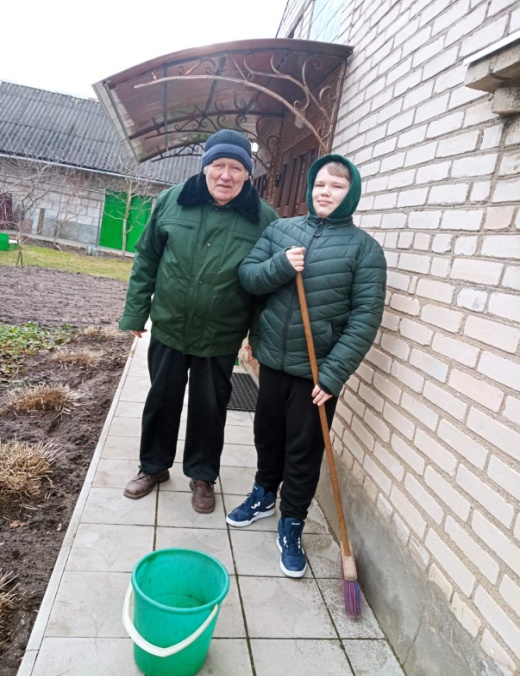 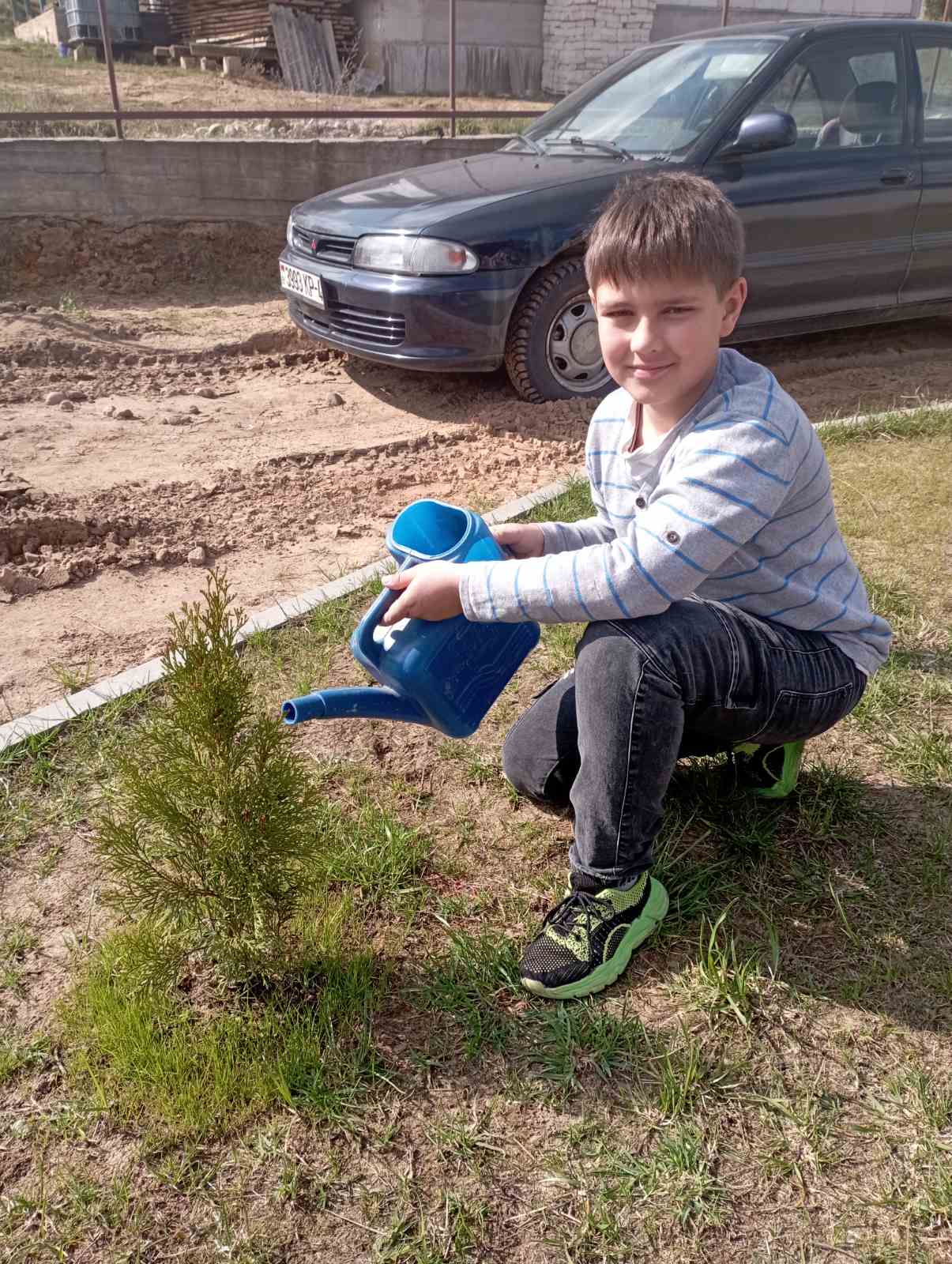 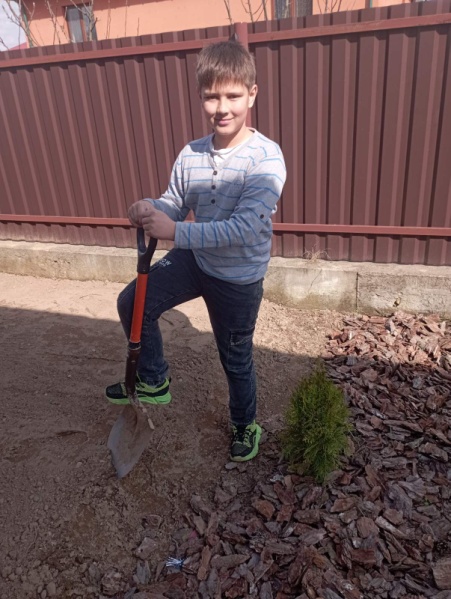 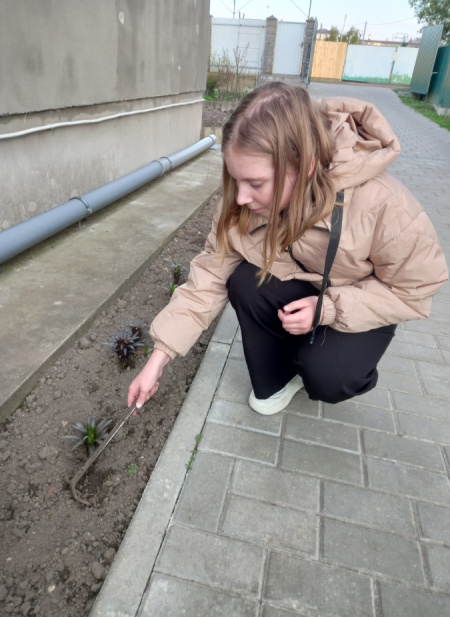 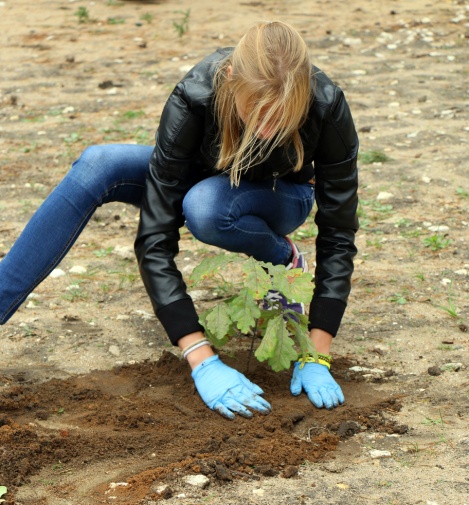 Экология дома
Вот это дерево сажал когда-то мой отец
А это посадила я совсем недавно.
Мой милый двор зелёный, как венец,
Цветущий и благоуханный
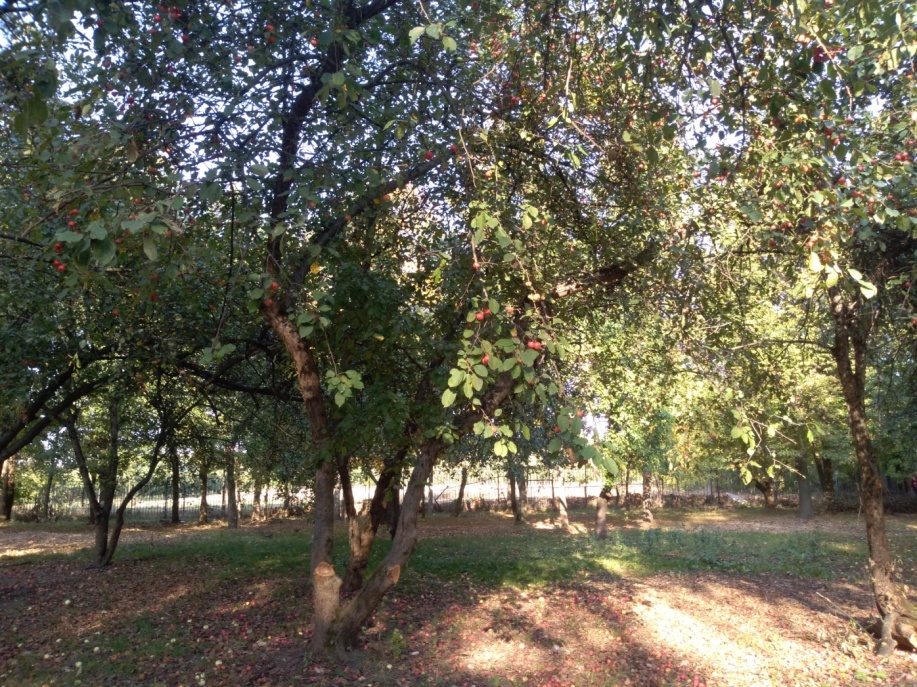 «Экологические традиции моей семьи»
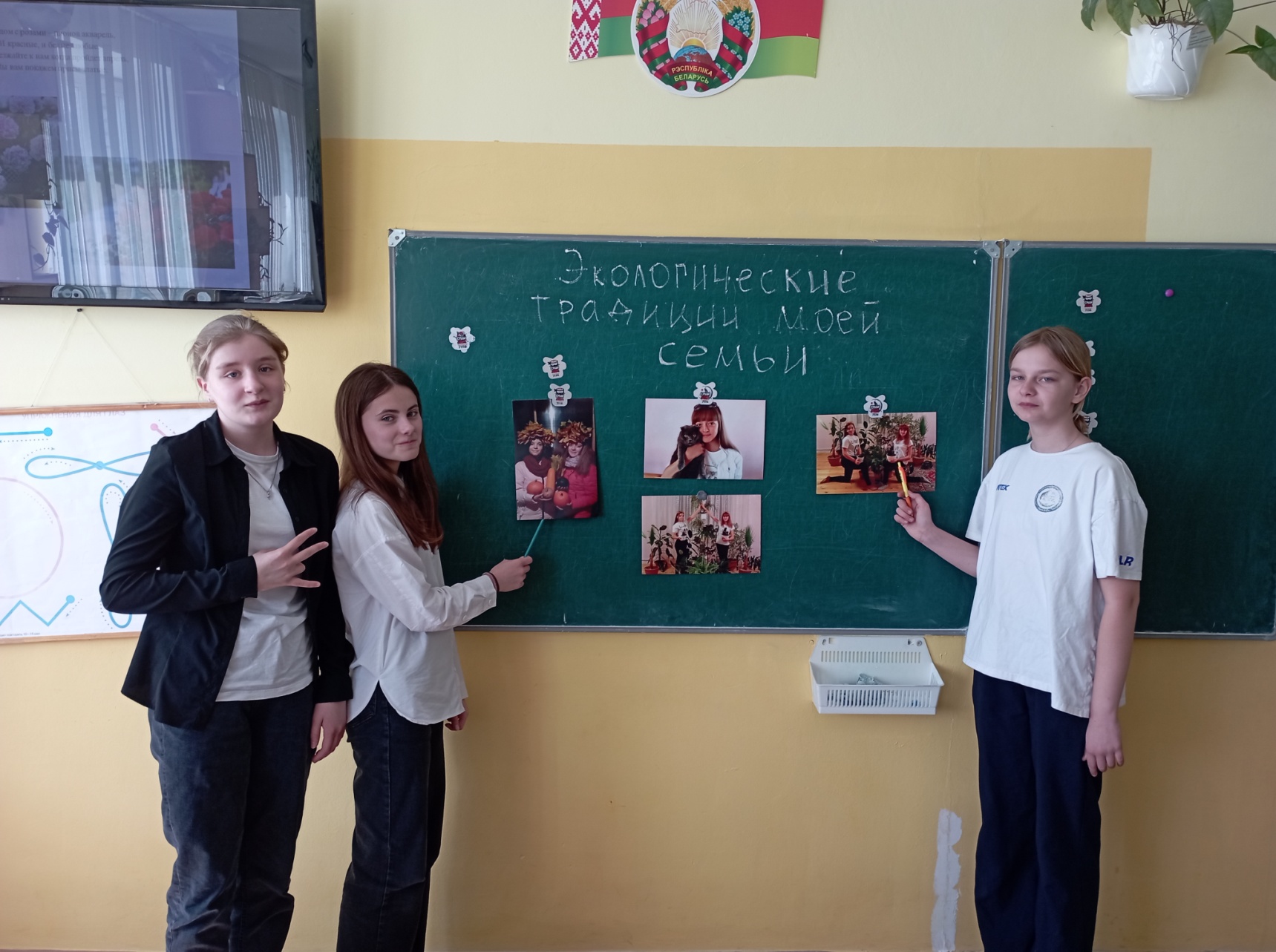 Источник экологических знаний
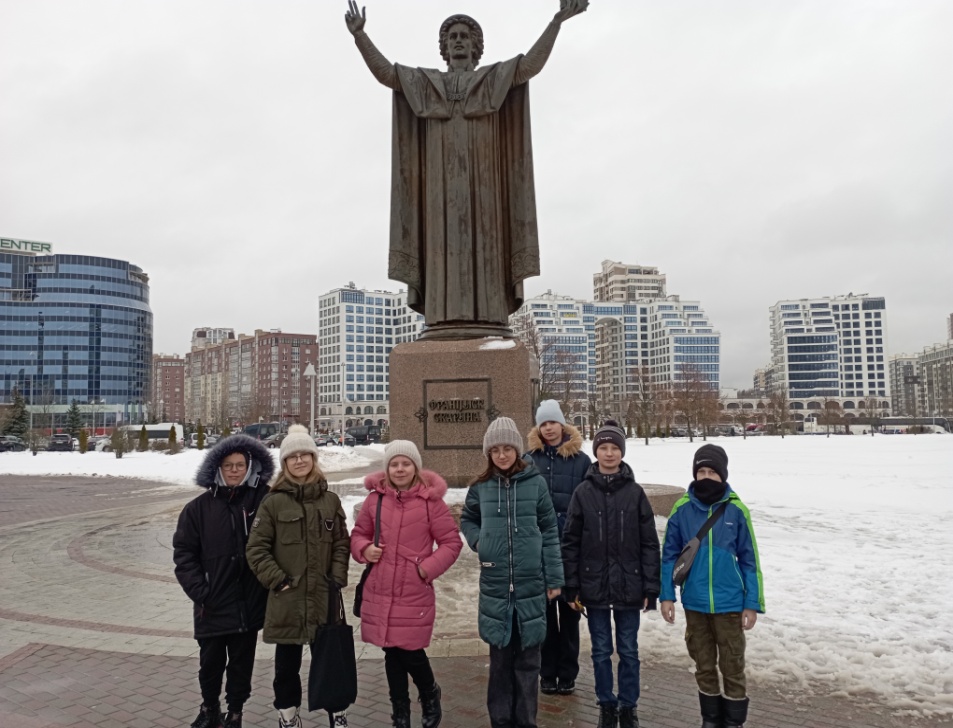 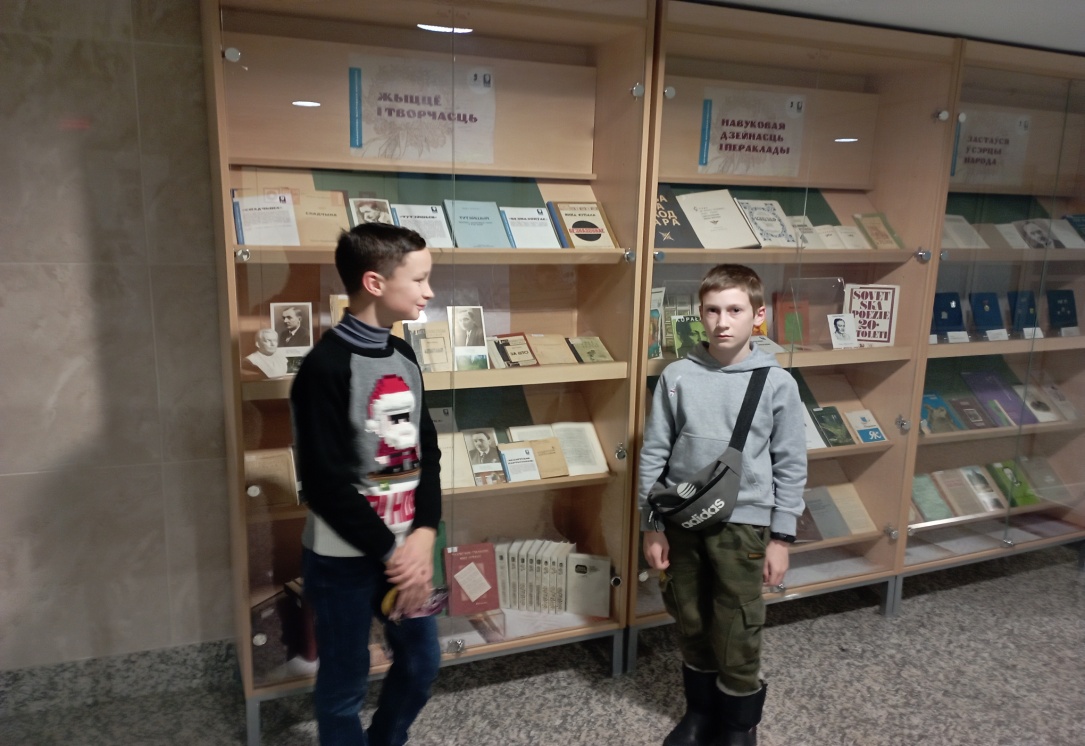 ПОСЕЩЕНИЕ НАЦИОНАЛЬНОЙ БИБЛИОТЕКИ РЕСПУБЛИКИ БЕЛАРУСЬ
«Здоровье моё, планеты, нации»
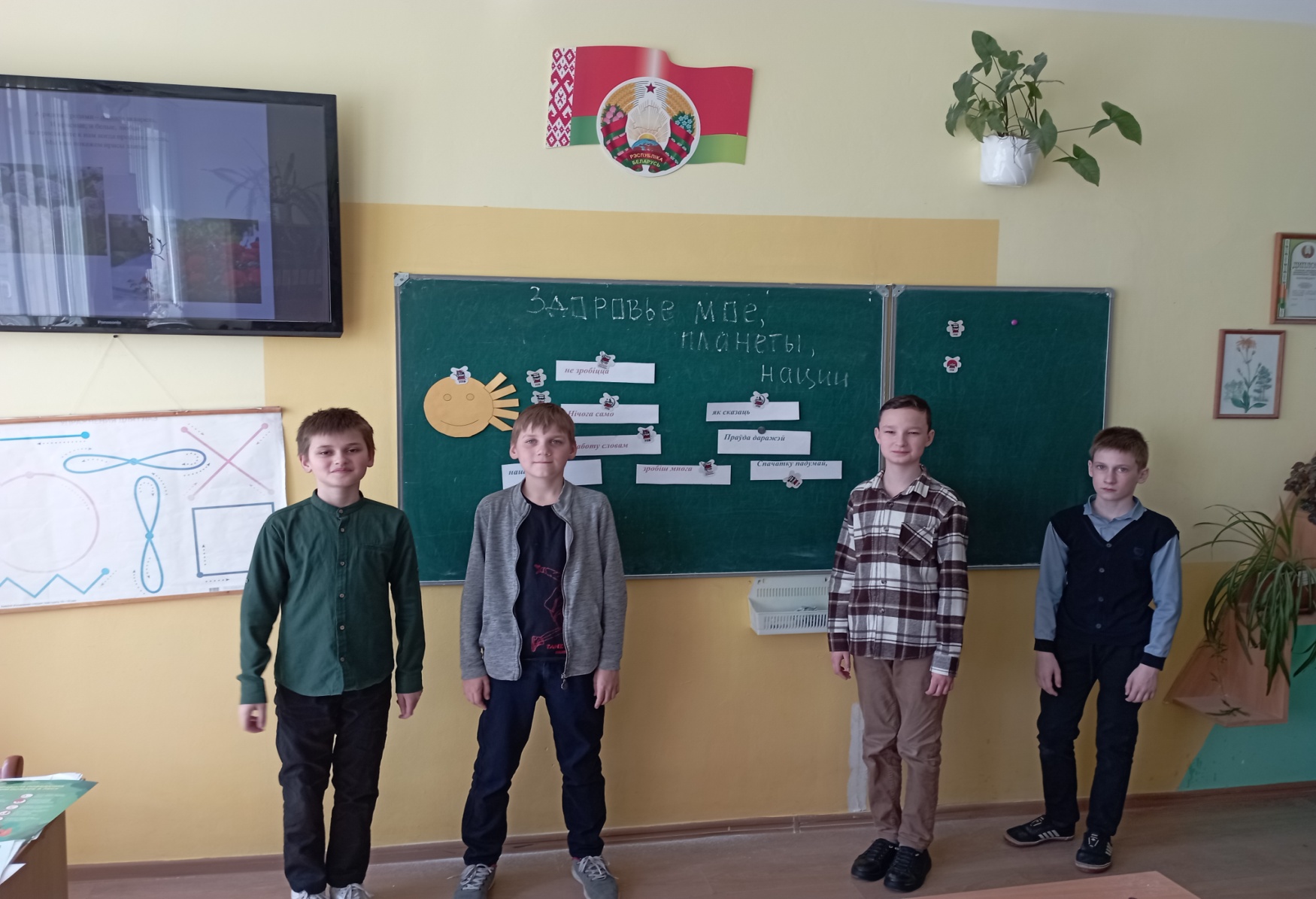 «По страницам Красной Книги Республики Беларусь»
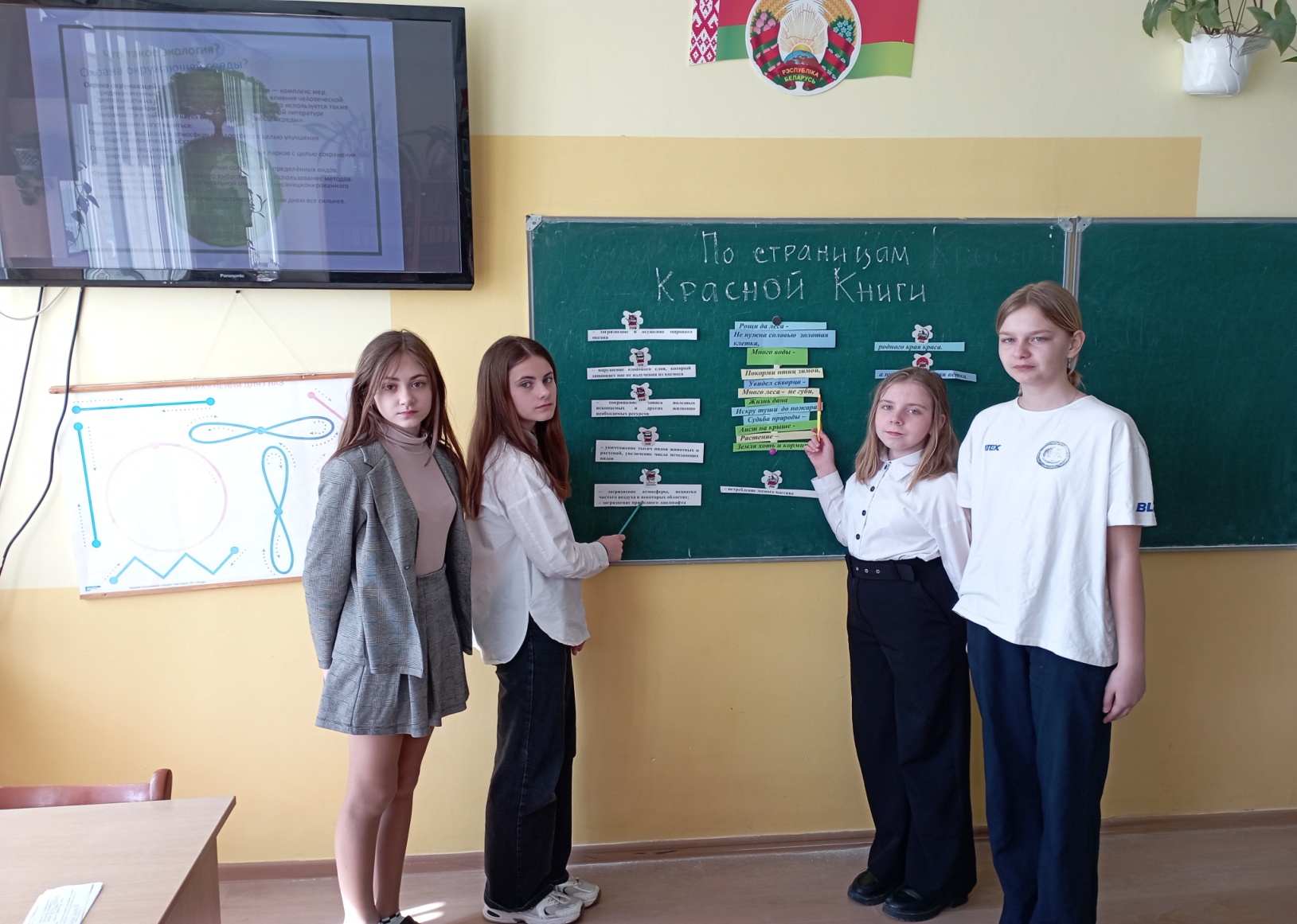 «Экологические проблемы современности»
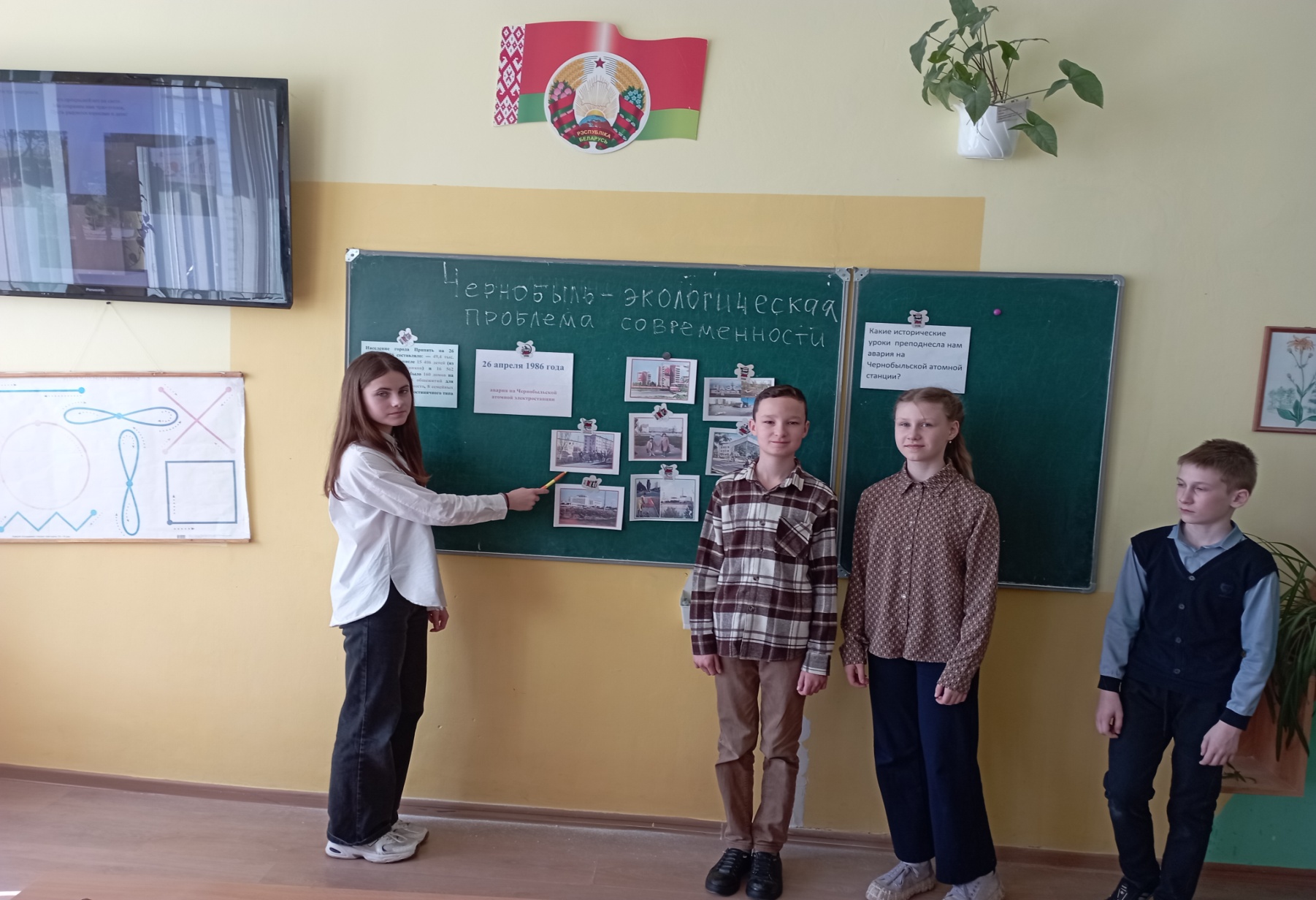 «Экологический календарьприроды»
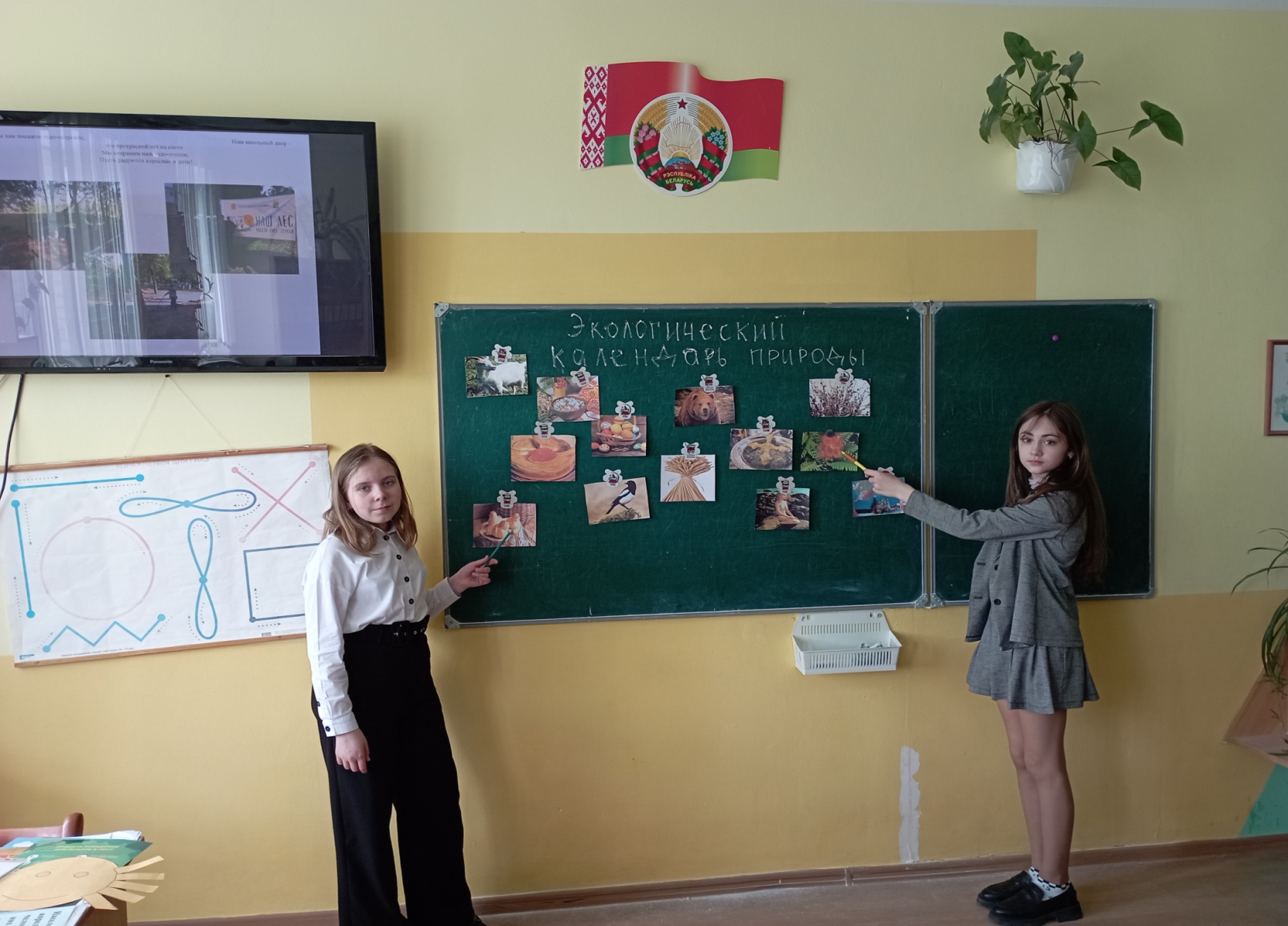 «Есть у природы сердца безотказные»(конкурс проектов)
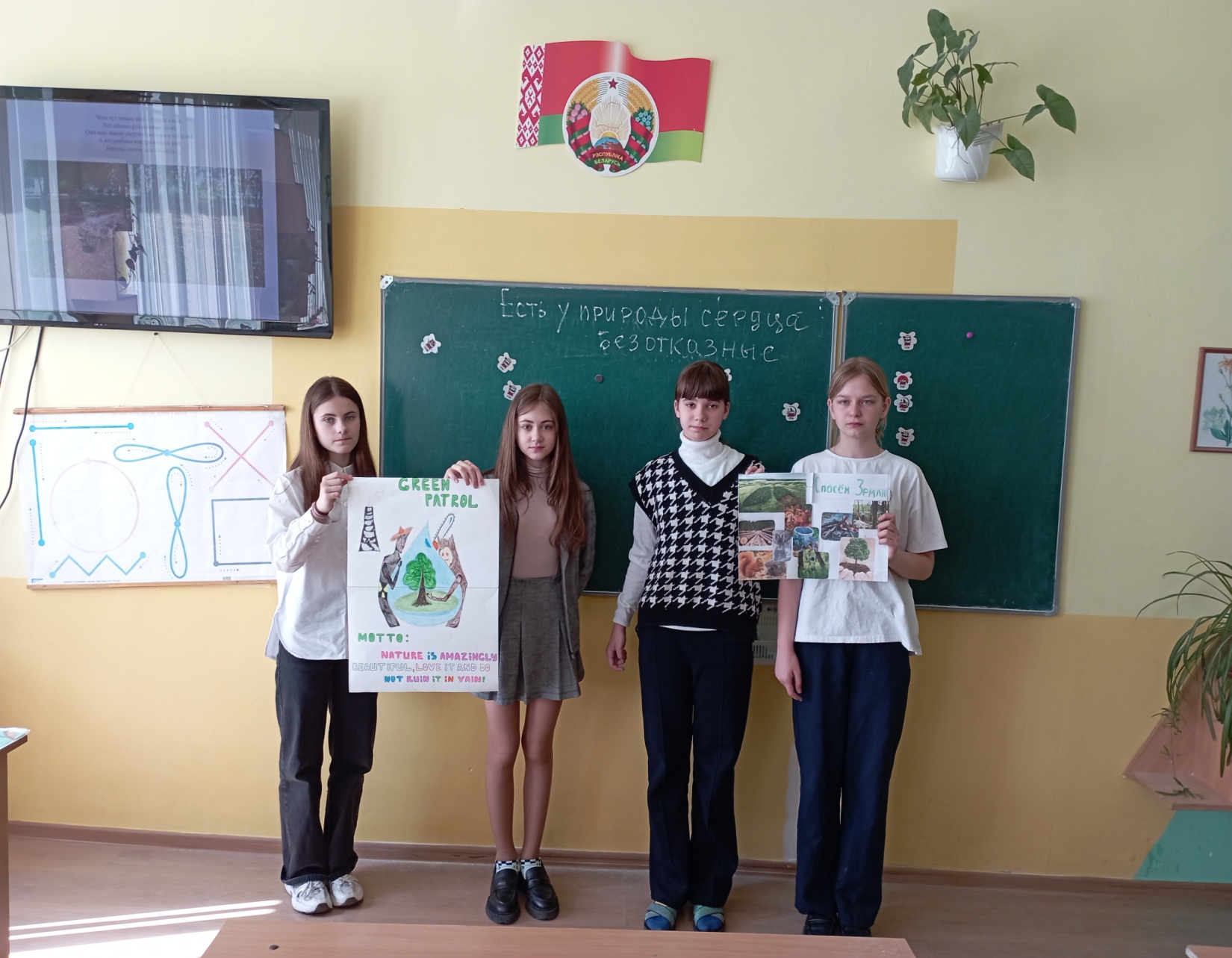 «Правила экологической безопасности
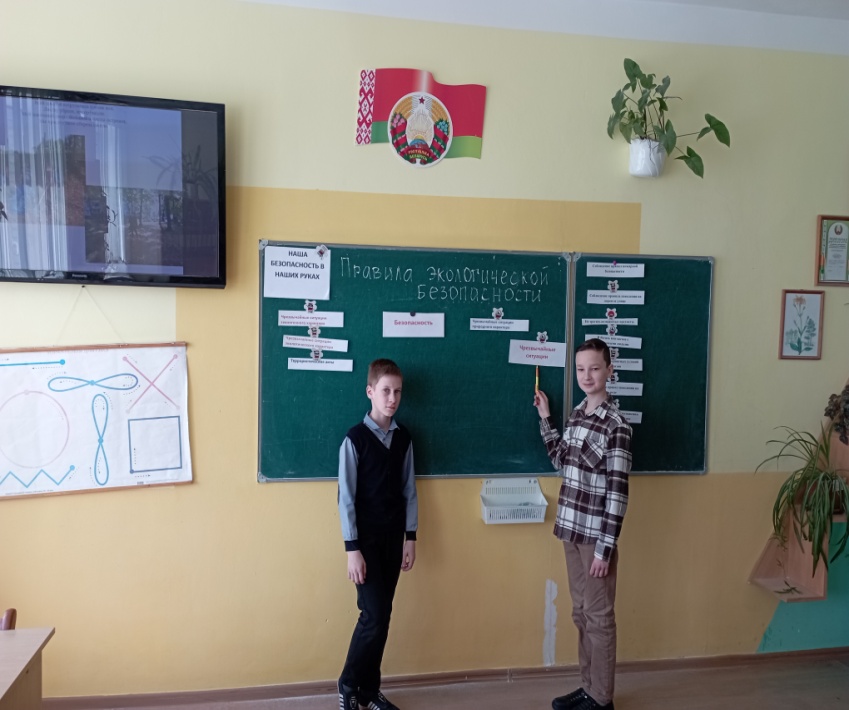 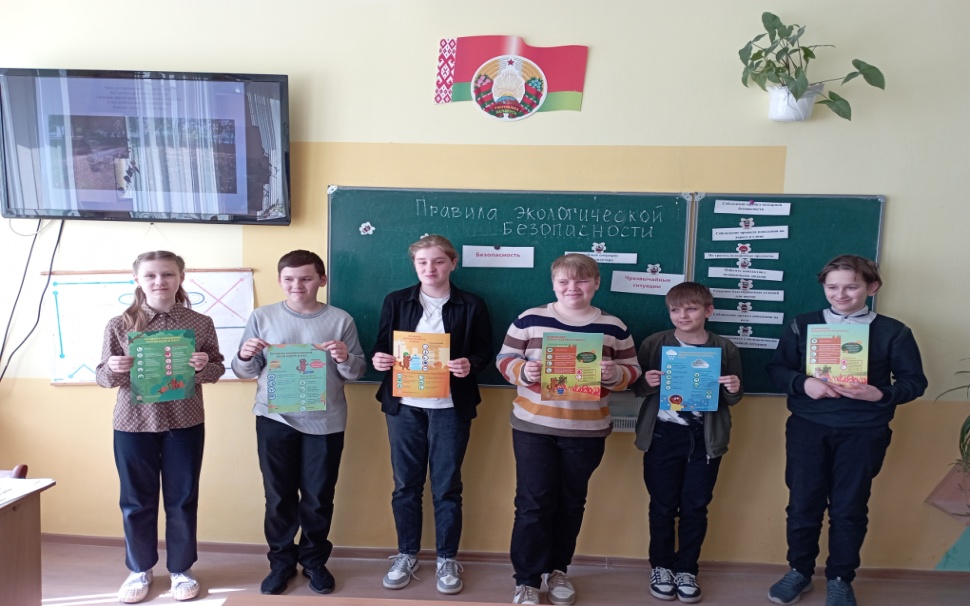 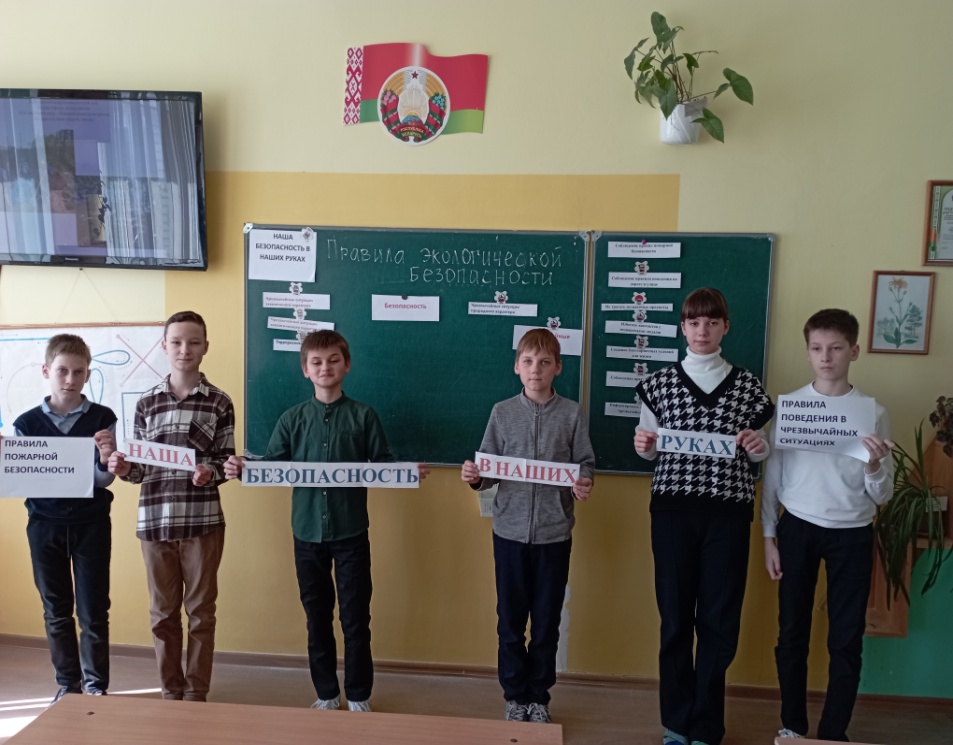 «Природа в искусстве»
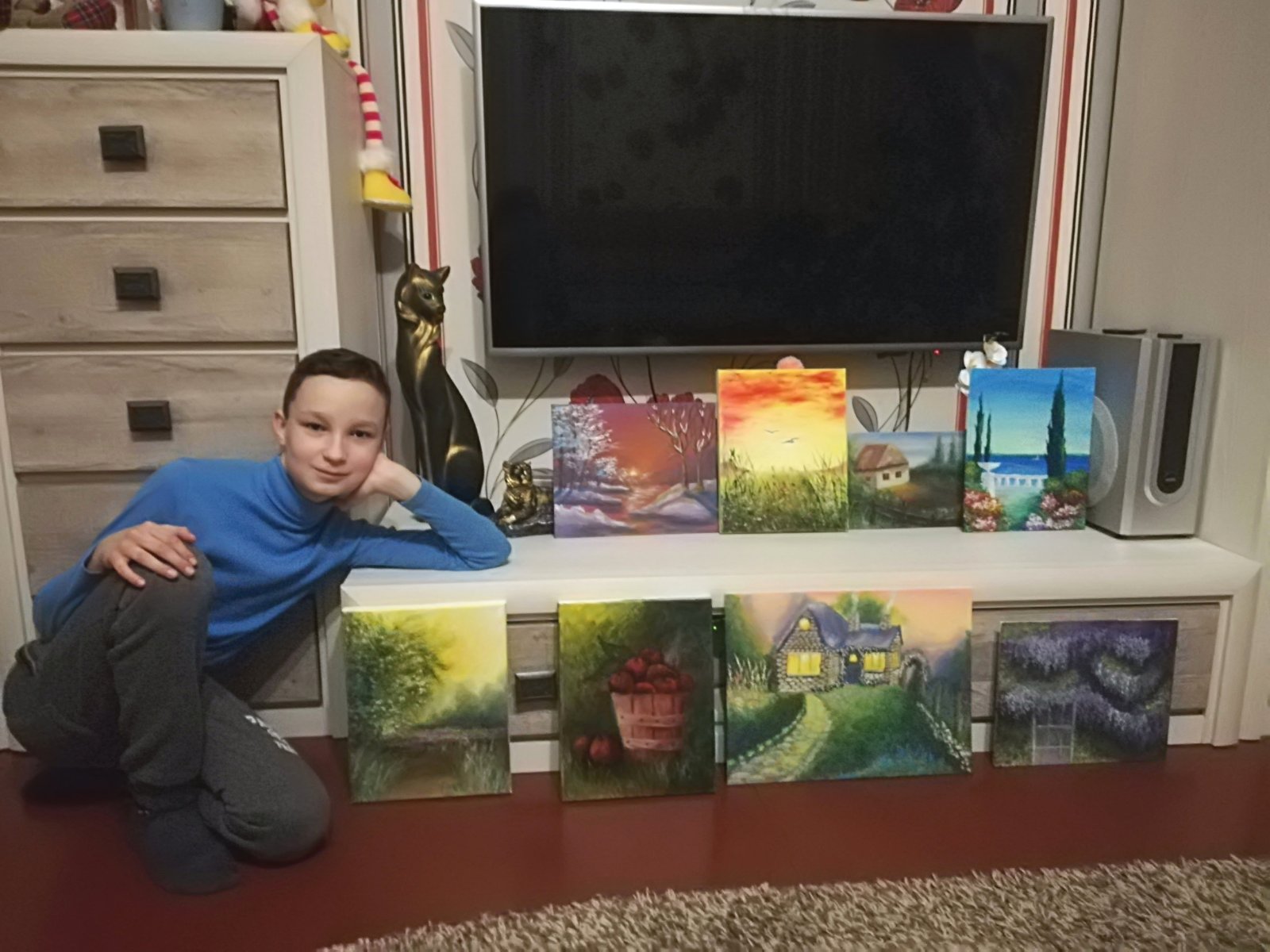 20
Деятельность нашего экологического отряда основана на слогане: 
«Земля досталась нам в наследство от отцов, а мы взяли ее в долг у наших детей!»
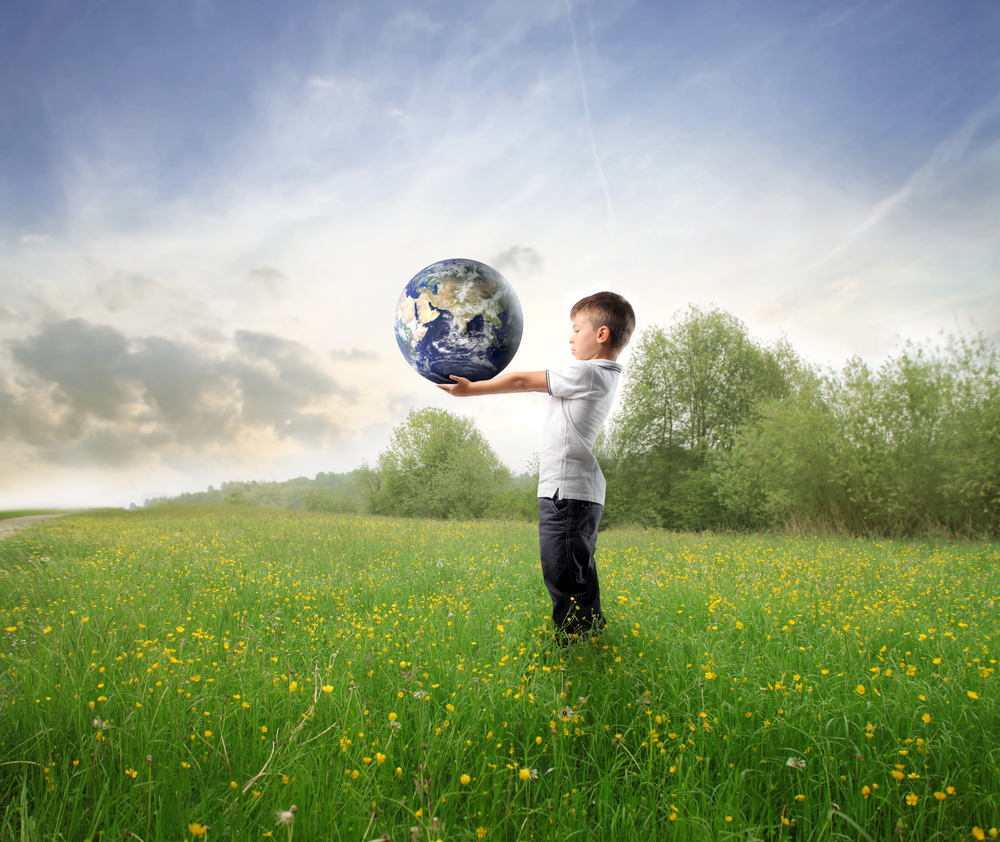 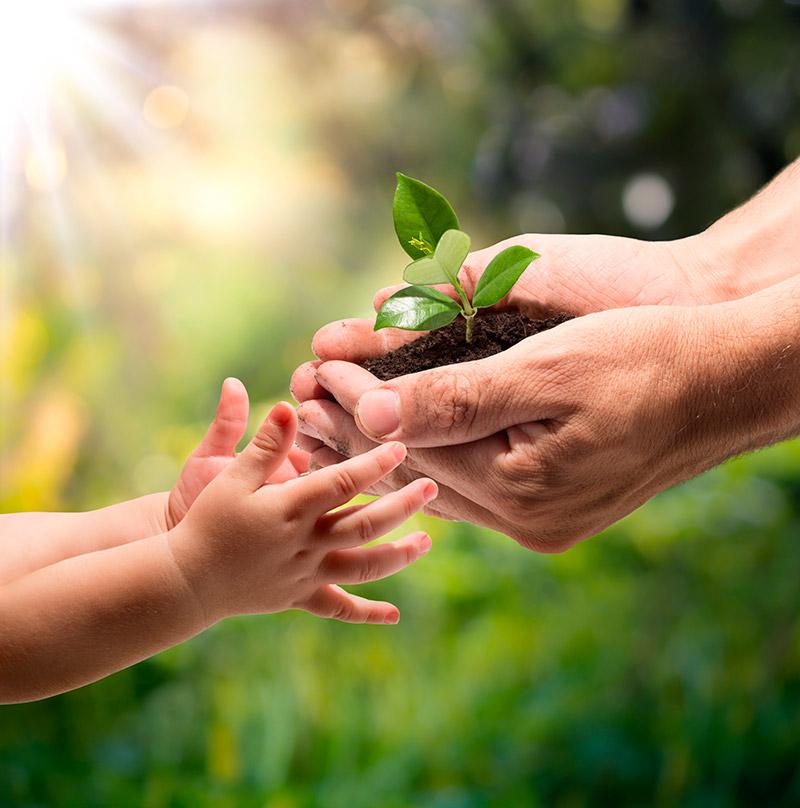 Жить на земле надо так, чтобы не стыдно было передать ее нашим детям!